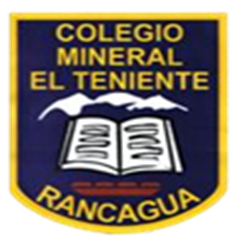 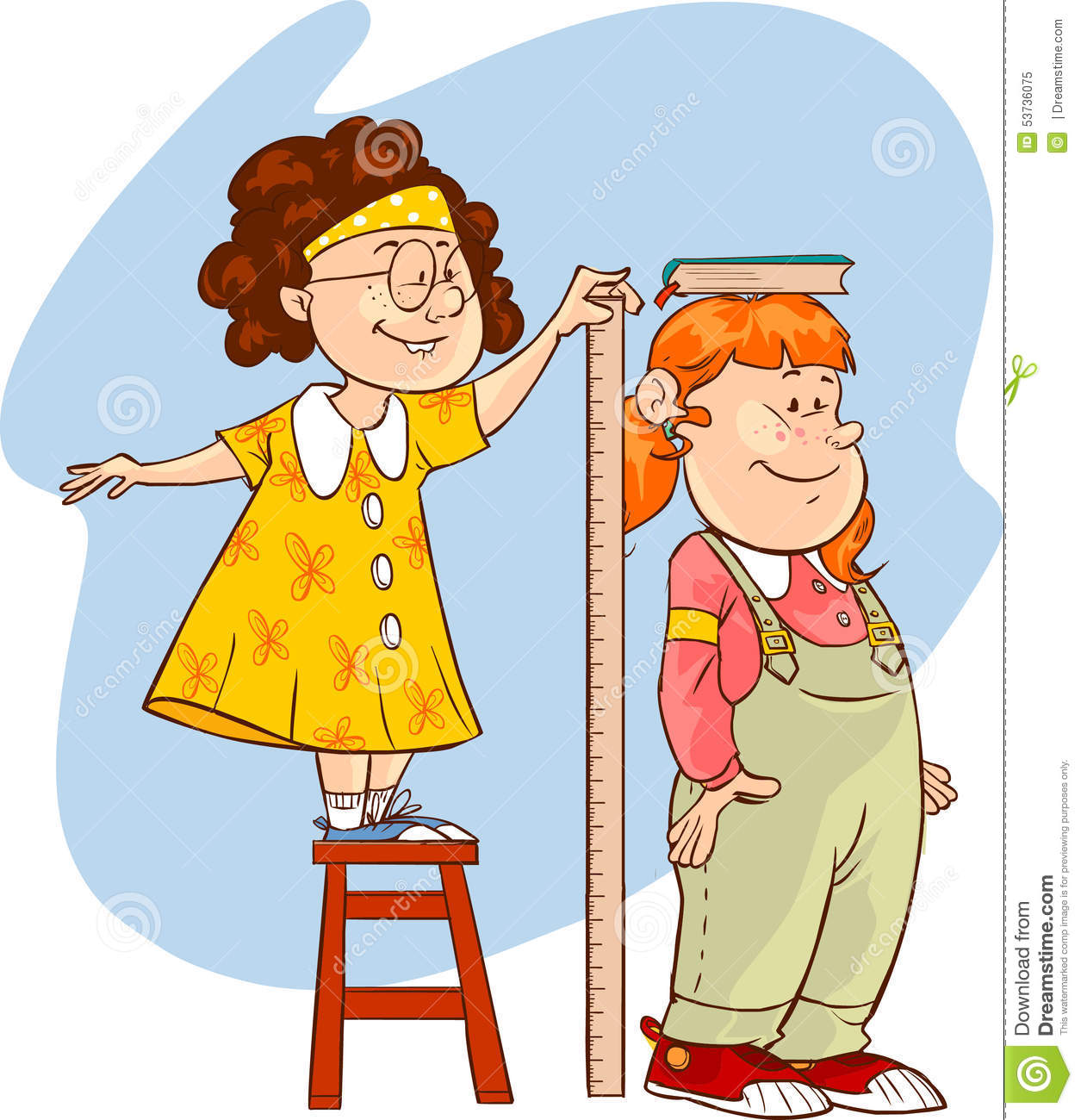 MATEMÁTICA     CLASE 19
2° BÁSICOS / 2020
OBJETIVO DE LA CLASE: 
Resolver problemas matemáticos ,de medición de longitudes, midiendo, comparando, sumando y restando.
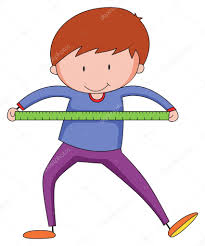 TRABAJAR EN EL TEXTO LAS PÁGINAS 75 HASTA LA 79
CUADERNO DE ACTIVIDADES PÁGINA 37
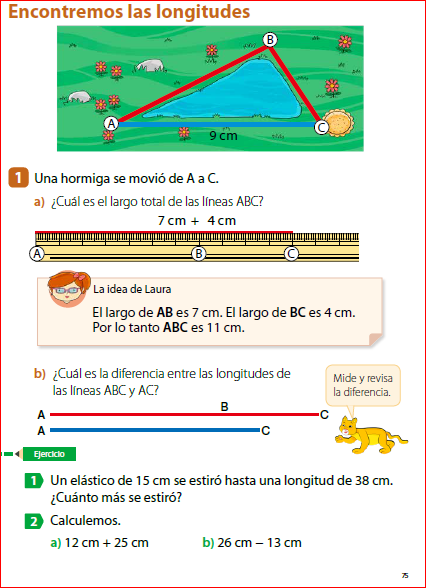 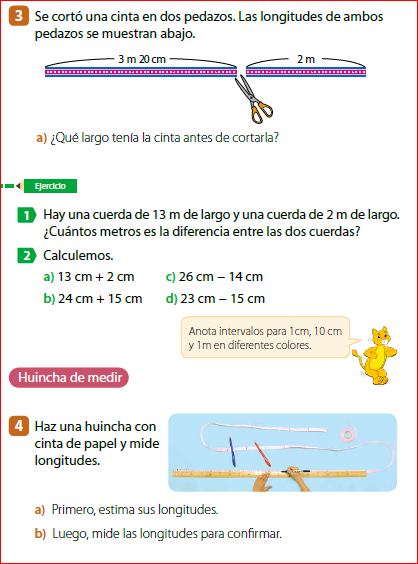 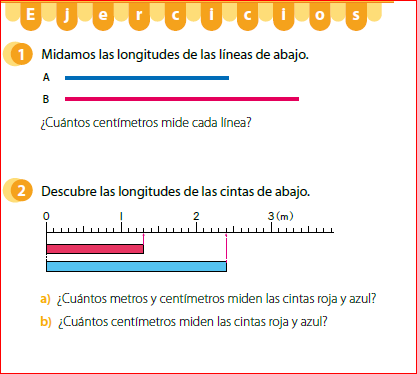 RECUERDA USAR LA REGLA A PARTIR DE LA LÍNEA QUE MARCA EL CERO
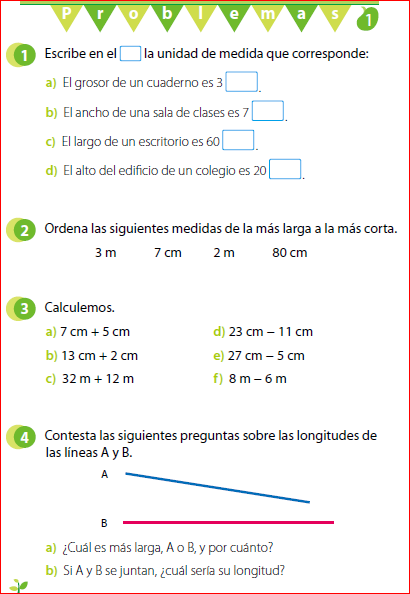 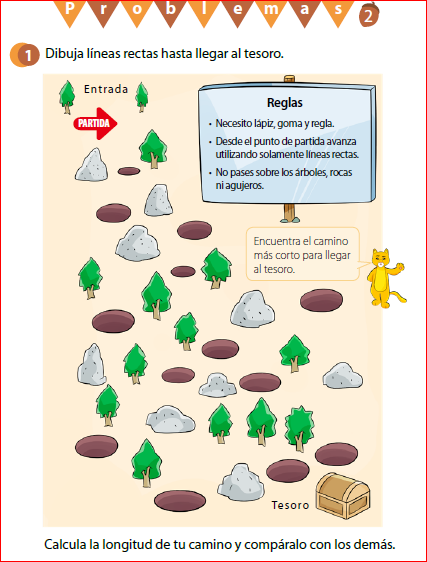 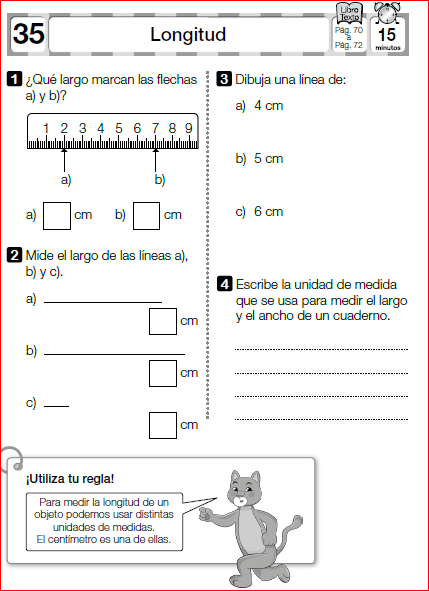